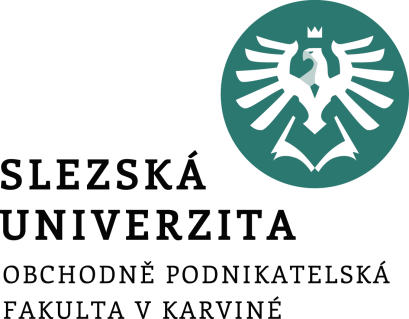 Krize sociálního státu
Mgr. Lubomír Nenička, Ph.D.
Katedra ekonomie a veřejné správy
Faktory spojené s problémy sociálního státu
Populační pokles
Další oslabování rodinných vazeb
Ekonomické problémy 
Působení globalizace
Proměny struktury hospodářství
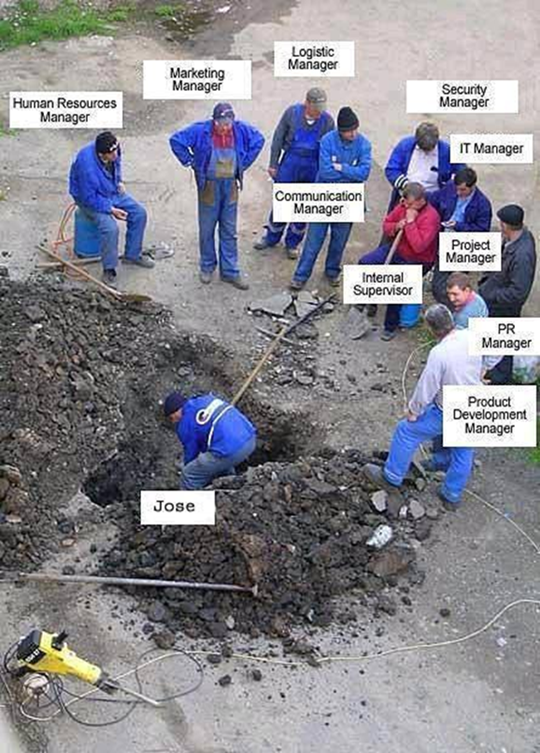 [Speaker Notes: csvukrs]
Nástup neoliberalismu
Od 70. let se začíná zpochybňovat dosavadní směřování hospodářské a sociální politiky v duchu 
keynesiánského učení
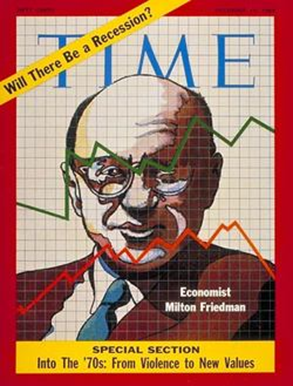 [Speaker Notes: csvukrs]
Problémy sociálního státu I - Krize financování
Důsledek stárnutí populace
Rostoucí náklady spojené s penzijním systémem a vyššími nároky na zdravotní péči
Důsledek změn hospodářské situace
Rostoucí náklady spojené s vyšší nezaměstnaností
Rostoucí náklady spojené s posilováním sektoru obchodu a služeb
[Speaker Notes: csvukrs]
Problémy sociálního státu II – Krize efektivity
Kritika nízké účinnosti sociální politiky spojené s nadměrnou byrokracií.

Kritika posilování pasivního přístupu příjemců sociální podpory.
[Speaker Notes: csvukrs]
Problémy sociálního státu III – Krize legitimity
Její podstatou je zpochybňování morální oprávněnosti společenské redistribuce.

Sociální stát začal být považován za nespravedlivý vzhledem k přesvědčení o zvýhodňování určitých vrstev společnosti.
[Speaker Notes: csvukrs]
Tzv. modernizace sociálního státu
Její podstatou je snaha snížit míru sociálních výdajů a zefektivnit jejich poskytování.
Častý je důraz na posílení role soukromého pojištění.
Typické je také snižování objemu nároků občanů sociálního státu.
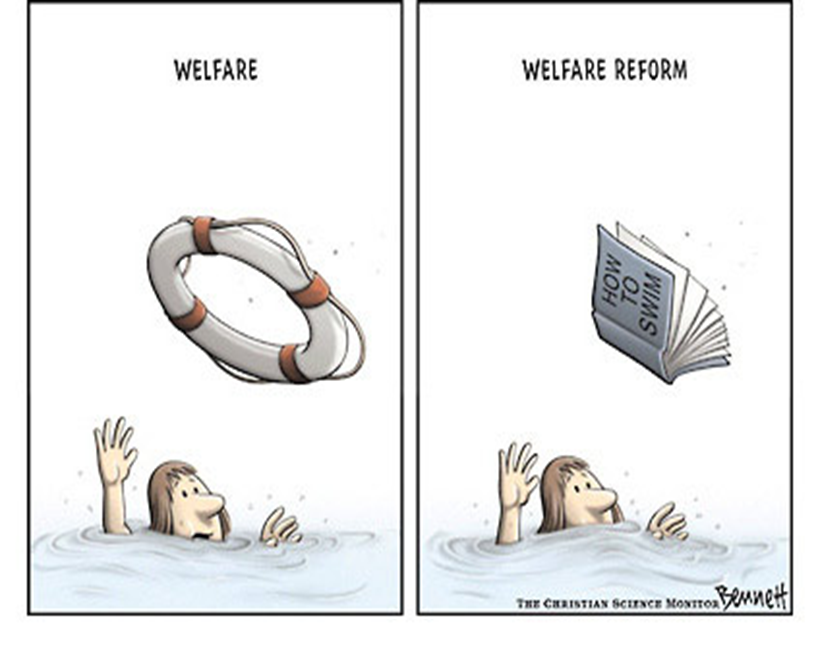 [Speaker Notes: csvukrs]
Změny ve Velké Británii za vlády Margaret Thatcherové (1979-1990)
Byly prosazeny zákony, které omezovaly možnosti odborů organizovat protestní stávky
Začal se podporovat částečný převod sociální péče na soukromý sektor
Byly zpřísněny podmínky poskytování některých sociálních dávek
Státní podniky byly privatizovány
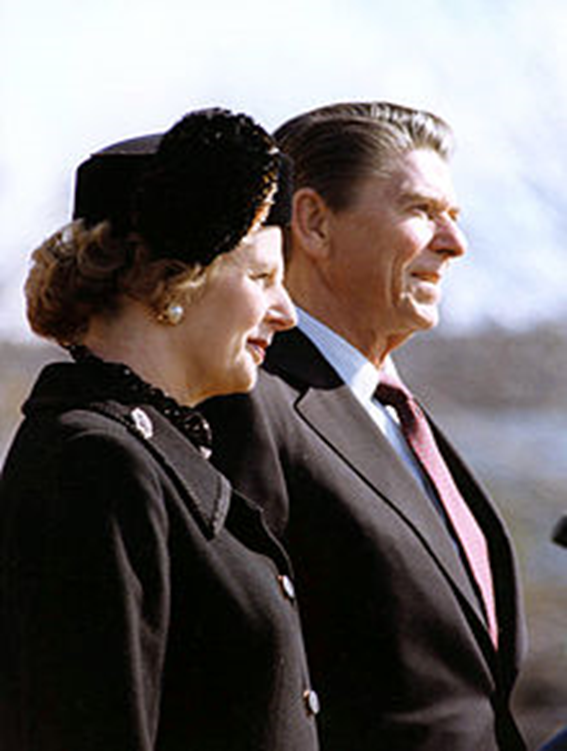 [Speaker Notes: csvukrs]
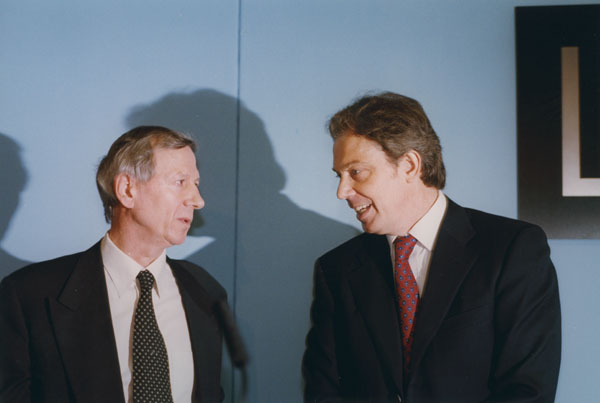 Koncept „třetí cesty“ (Anthony Giddens)
Spojení tržní ekonomiky se státními intervencemi a aktivní občanskou společností, která by měla zajišťovat část sociálních služeb.
 
Tento program předpokládal posílení zodpovědnosti samotných občanů. 

Sociální stát měl být reformován na stát sociálních investic, ty měly primárně směřovat do oblasti vzdělávání, komunikace a infrastruktury.
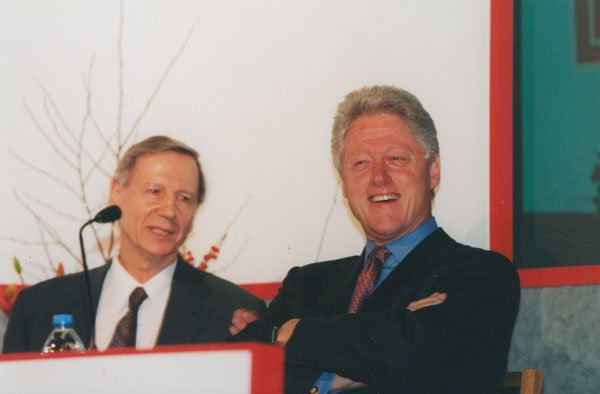 [Speaker Notes: csvukrs]
Komunitní plánování sociálních služeb a jeho účastníci
Nový nástroj sociální politiky usilující o širší zapojení dalších aktérů – veřejnosti  i příslušných cílových skupin 

Podstatou je snaha plánovat sociální služby s ohledem na místní specifika a problémy

Účastníky jsou zadavatelé, poskytovatelé a uživatelé
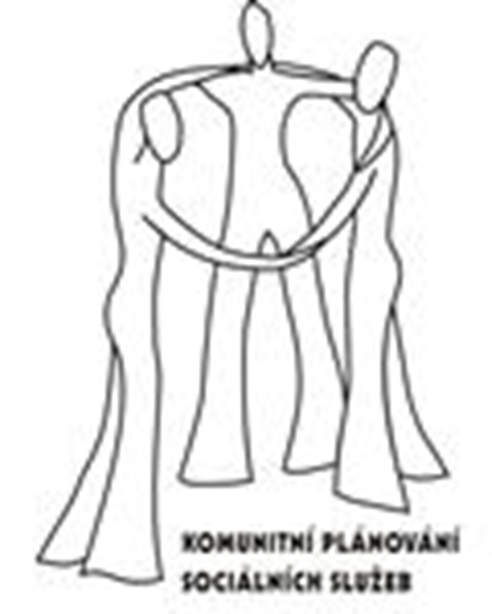 [Speaker Notes: csvukrs]
Fáze komunitního plánování
Vytvoření pracovní skupiny, zajištění materiálních zdrojů
Analýza potřeb a zhodnocení existujících služeb
Návrh rozvoje sociálních služeb
Plán postupných kroků a schválení plánu na komunální úrovni
Uskutečňování plánu
[Speaker Notes: csvukrs]
Problémy komunitního plánování
Vztahy mezi účastníky

Pasivita a nízká motivace k účasti občanů a uživatelů sociálních služeb 
Neochota zadavatelů a poskytovatelů změnit strukturu sociálních služeb podle reálných potřeb občanů a uživatelů
[Speaker Notes: csvukrs]
Shrnutí hlavních témat
Předpoklady vzniku sociálního státu

Počátky vzniku moderní sociální politiky

Zrod sociálního státu
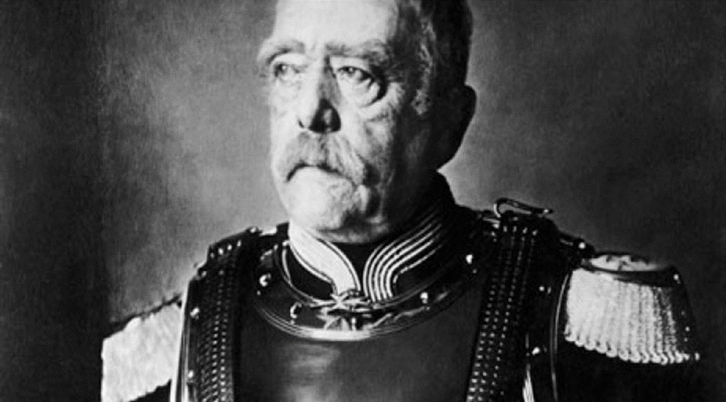 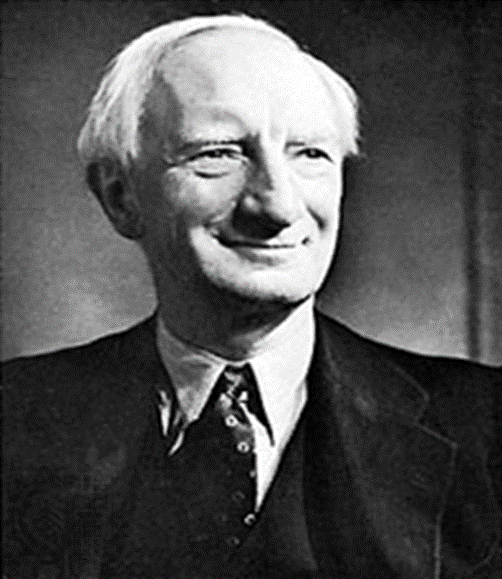 [Speaker Notes: csvukrs]
Typy sociální politiky a sociálního státu
Reziduální                               Liberální                           

Institucionální                          Sociálnědemokratický

Pracovně-výkonový                Konzervativní
[Speaker Notes: csvukrs]
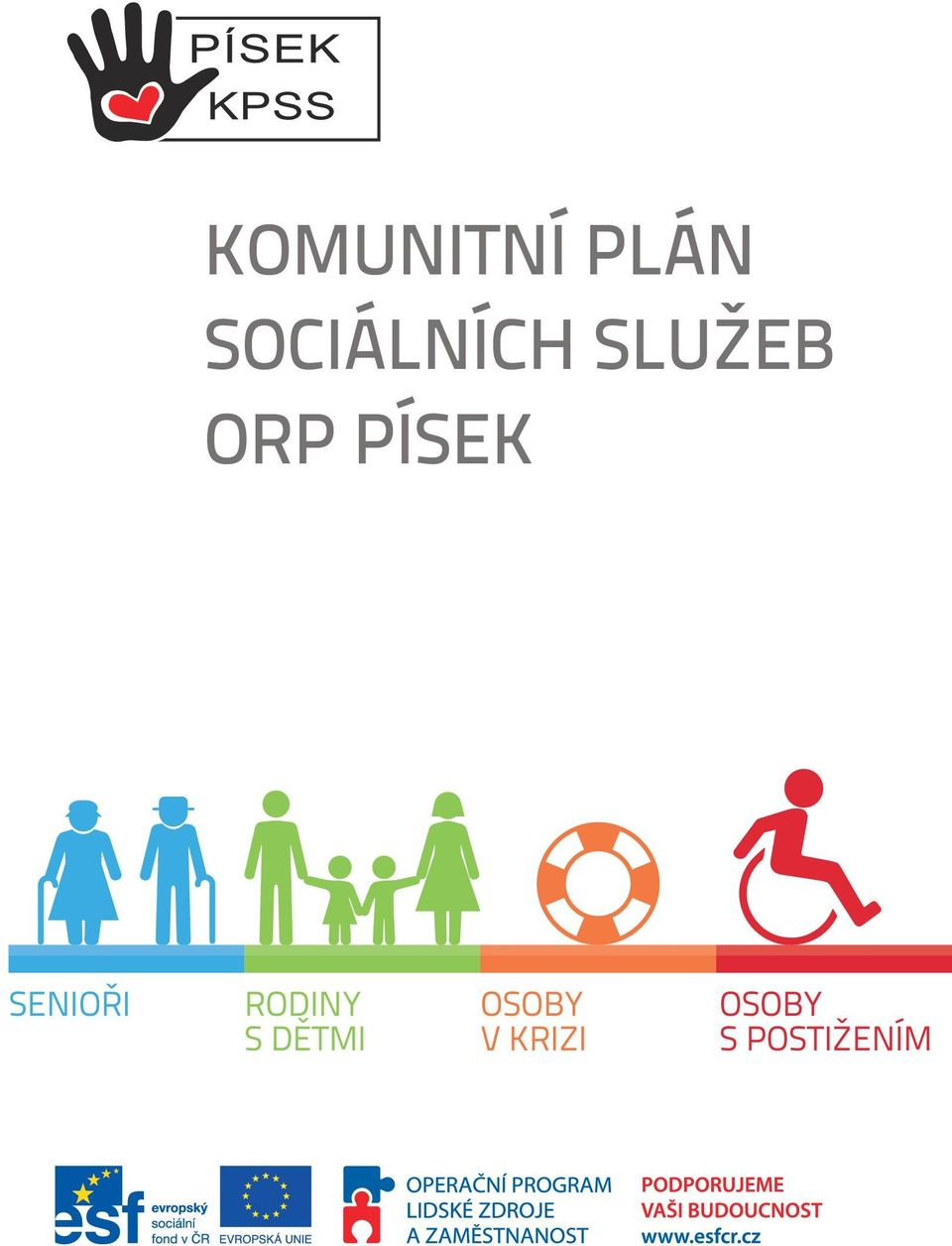 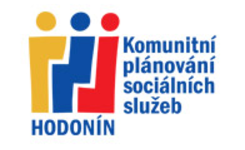 Komunitní plánování sociálních služeb
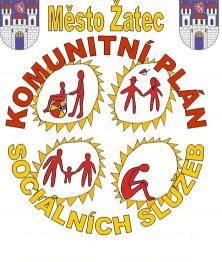 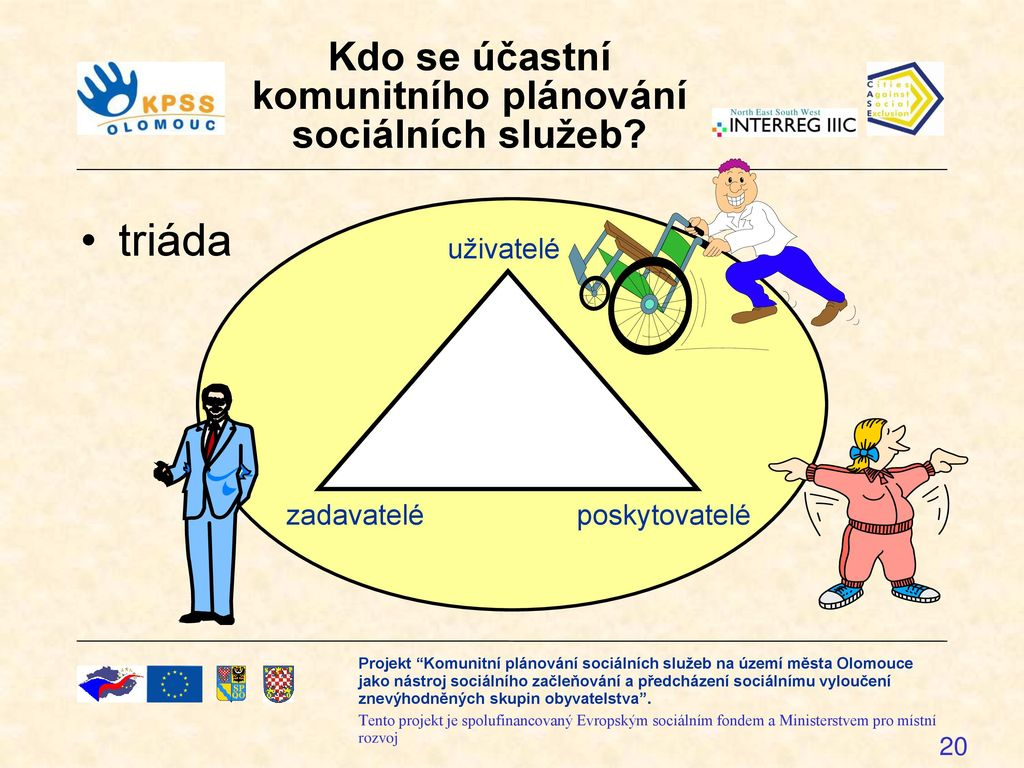